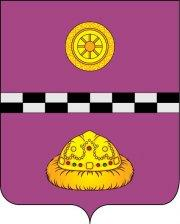 «БЮДЖЕТ ДЛЯ ГРАЖДАН»

К решению Совета сельского поселения «Шошка» от 15.06.2022г. № 5-8/11 «Об исполнении бюджета сельского поселения «Шошка» за 2021 год»
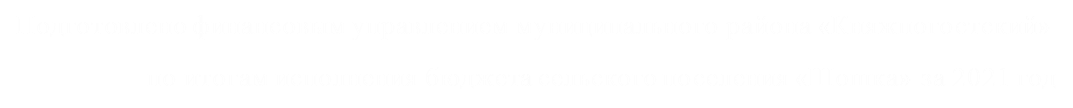 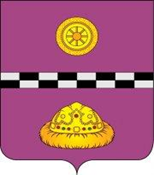 Финансовое управление муниципального района «Княжпогостский
«Бюджет для граждан»-это документ, разрабатываемый в целях ознакомления граждан, не обладающих специальными знаниями в сфере бюджетного законодательства, с основными целями, задачами и приоритетными направлениями формирования и исполнения бюджета сельского поселения «Шошка»
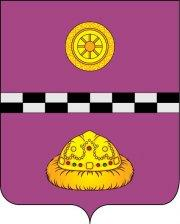 Финансовое управление муниципального района «Княжпогостский
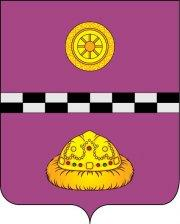 Финансовое управление муниципального района «Княжпогостский
ОСНОВНЫЕ ПАРАМЕТРЫ ИСПОЛНЕНИЯ БЮДЖЕТА СЕЛЬСКОГО ПОСЕЛЕНИЯ «Шошка» за 2019-2021 годы.
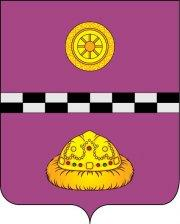 Финансовое управление муниципального района «Княжпогостский
Изменения в решение Совета сельского поселения «Шошка» 
от 25.12.2020 г № 4-51/57  «О бюджете сельского поселения «Шошка» на 2021 год на плановый период 2022 и 2023 годов»
3 145,298 тыс.руб.
25,093 тыс.руб.
3 120,205 тыс.руб.
3 150,885 тыс.руб.
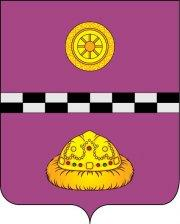 Финансовое управление муниципального района «Княжпогостский
Структура доходов бюджета сельского поселения «Шошка» за 2021 год
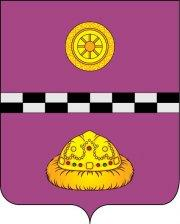 Финансовое управление муниципального района «Княжпогостский
Расходы бюджета сельского поселения «Шошка» 

Расходы бюджета — это де­нежные средства, направляемые на финансовое обеспечение задач и функций государства и местного самоуправления.
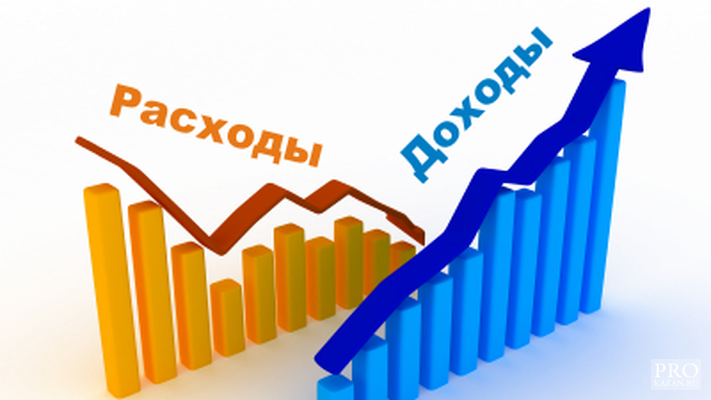 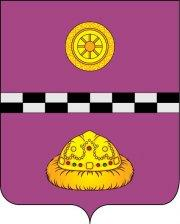 Финансовое управление муниципального района «Княжпогостский
Доля программных и не программных 
расходов в общем объёме расходов бюджета сельского поселения «Шошка»
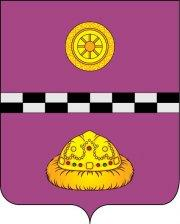 Финансовое управление муниципального района «Княжпогостский
Исполнение бюджета 
сельского поселения «Шошка» за 2021 год в разрезе муниципальных программ
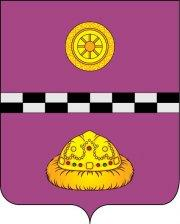 Финансовое управление муниципального района «Княжпогостский
Расходы сельского поселения «Шошка» 
за 2021 год по разделам классификации расходов бюджета Российской Федерации
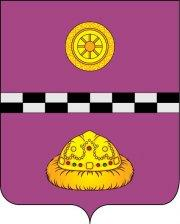 Финансовое управление муниципального района «Княжпогостский
Расходы сельского поселения «Шошка» 
за 2021 год по разделам классификации расходов бюджета Российской Федерации
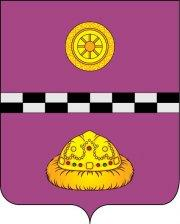 Финансовое управление муниципального района «Княжпогостский
Расходы сельского поселения «Шошка» 
за 2021 год по разделам классификации расходов бюджета Российской Федерации
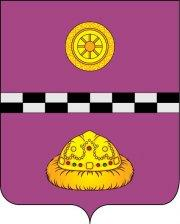 Финансовое управление муниципального района «Княжпогостский
КОНТАКТНАЯ ИНФОРМАЦИЯ

Финансовое управление муниципального района «Княжпогостский»
г. Шошка, ул. Дзержинского, 81
Начальник: Хлюпина Наталия Анатольевна
Телефон: (82139) 2-36-01
Исполнитель: Столбовская Кристина Анатольевна
Телефон: (82139)2-14-78

С информацией о бюджете можно ознакомиться на официальном сайте администрации муниципального района «Княжпогостский» «mrk11.ru»